Engineering Ceramics
Class -2
Defects in ceramics
1
Defects in ceramics
Many properties of crystals are determined by imperfections. 
Electrical conductivity 
Diffusion transport imperfection 
Optical properties 
Rate of kinetic process 
 Kinetic processes
Densification 
Precipitation
Grain coarsening 
High temperature creep deformation
Point defects
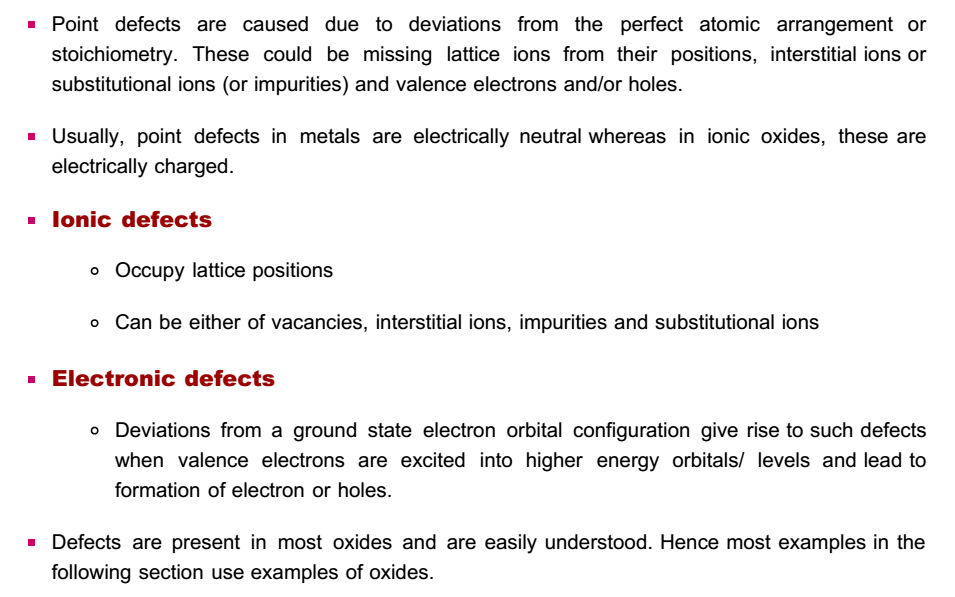 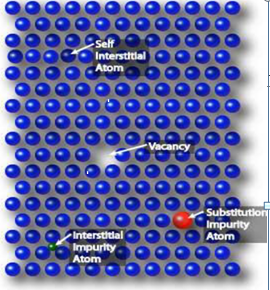 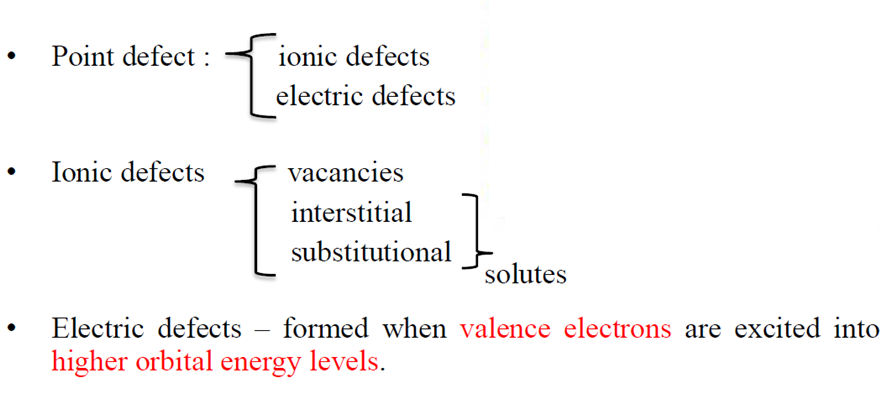 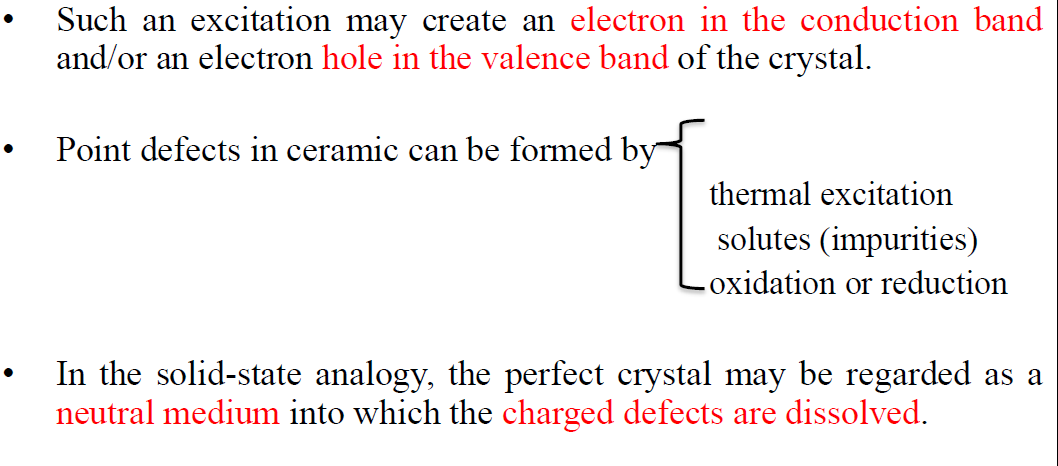 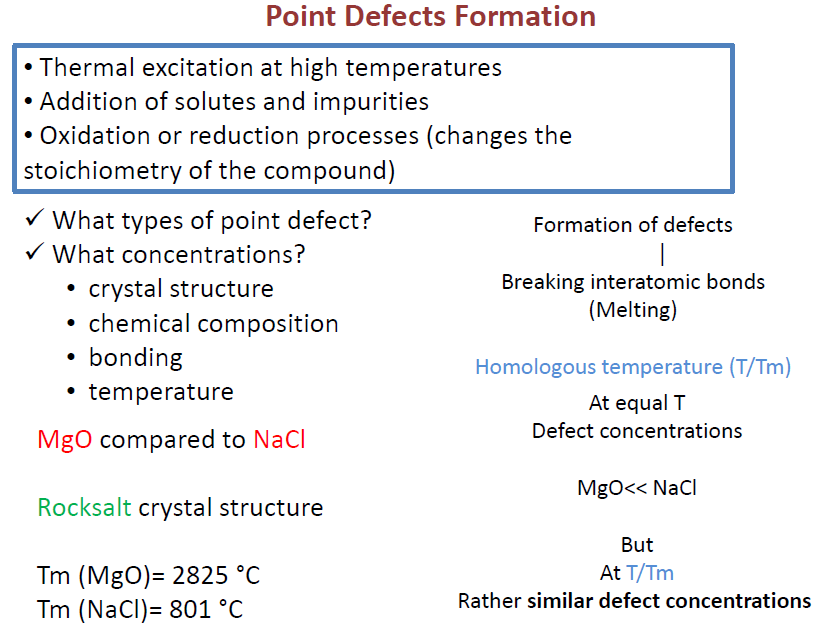 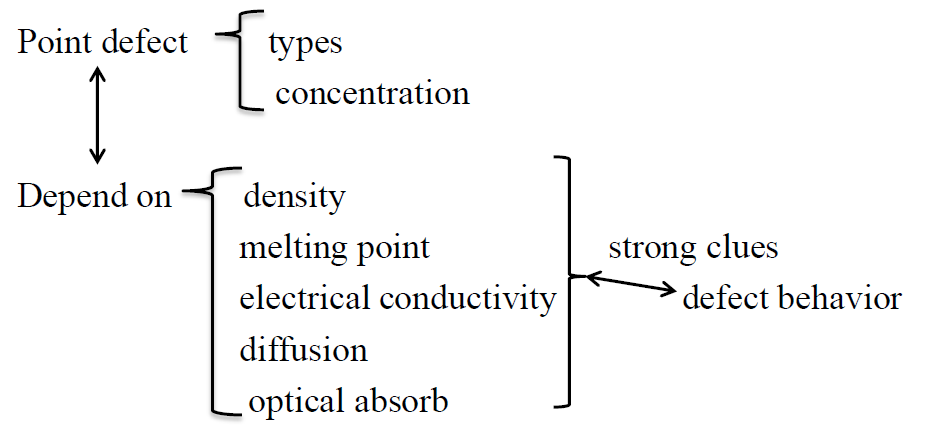 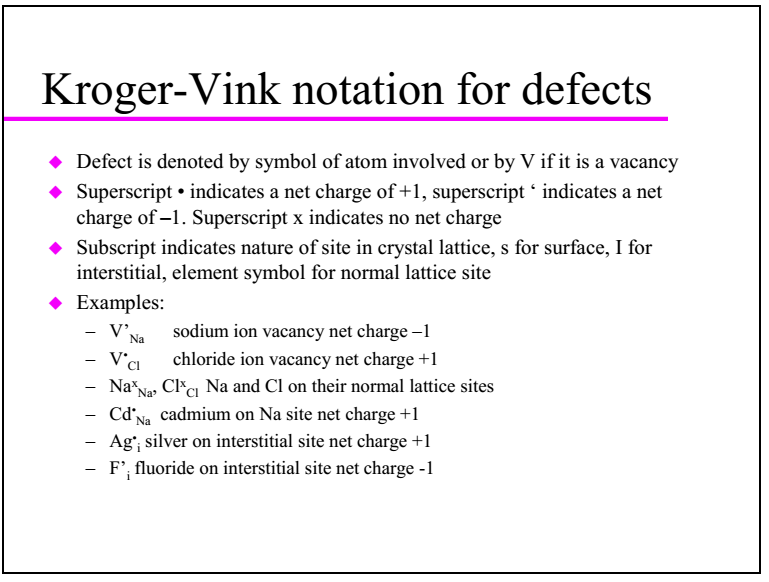 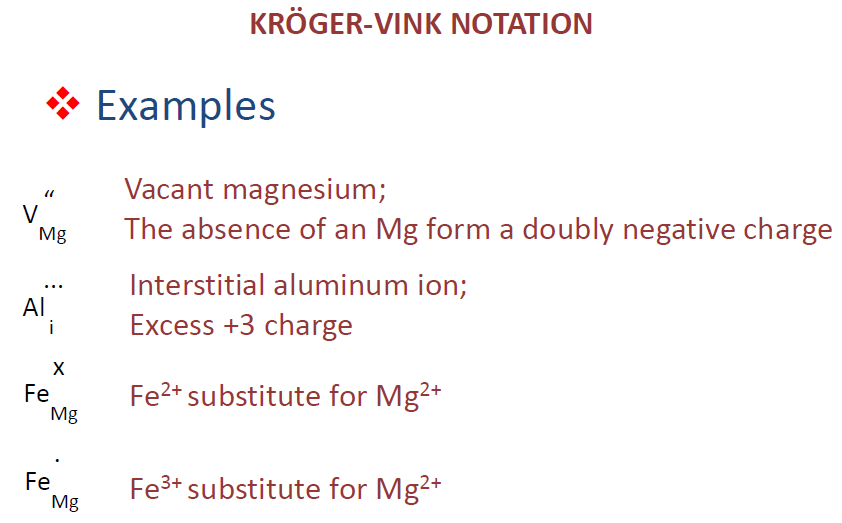 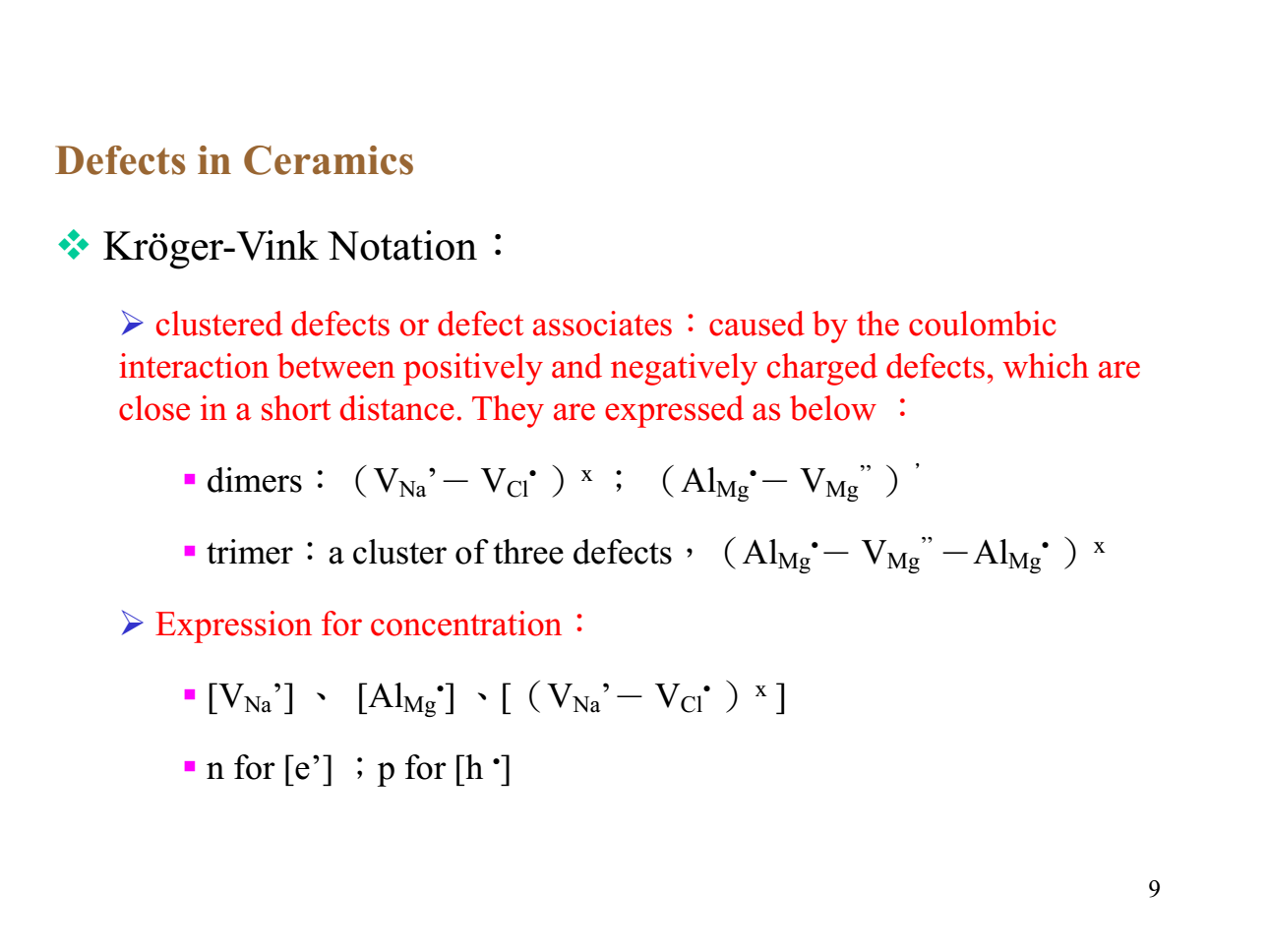 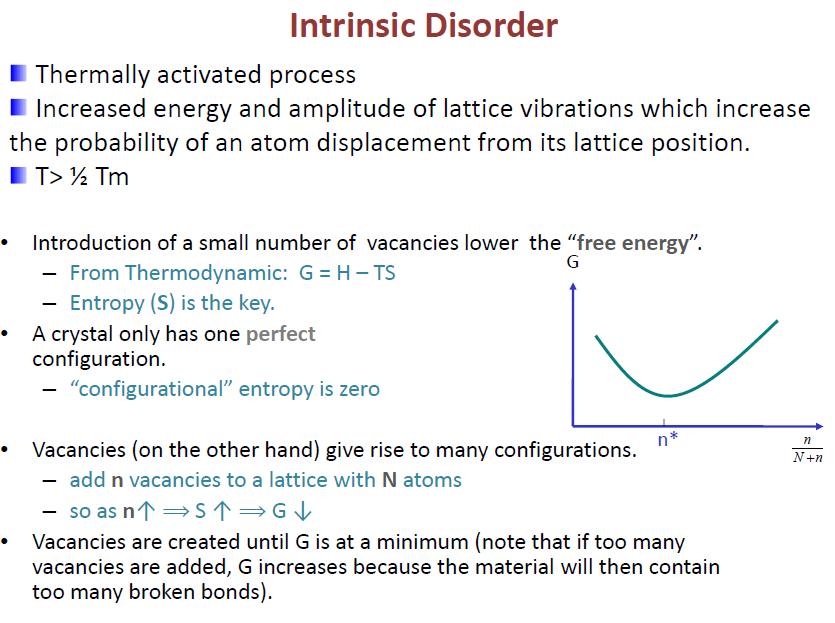 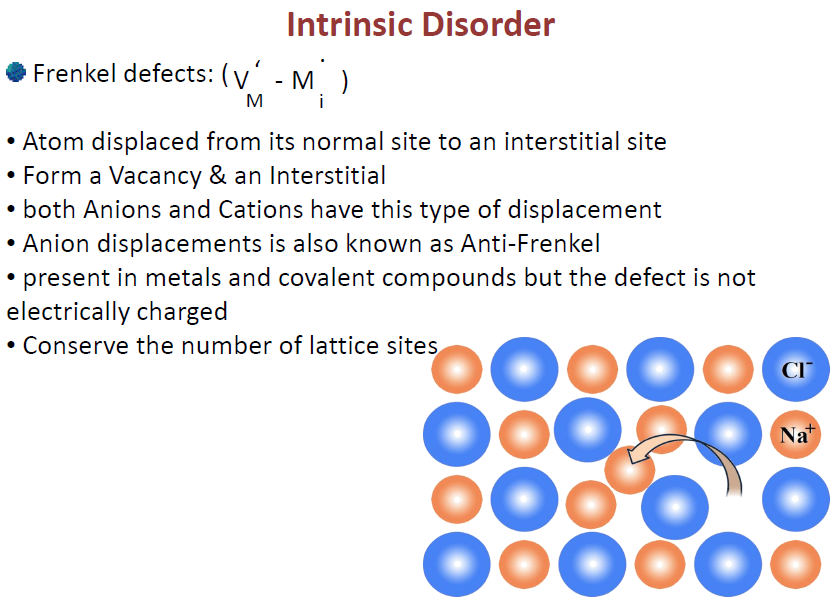 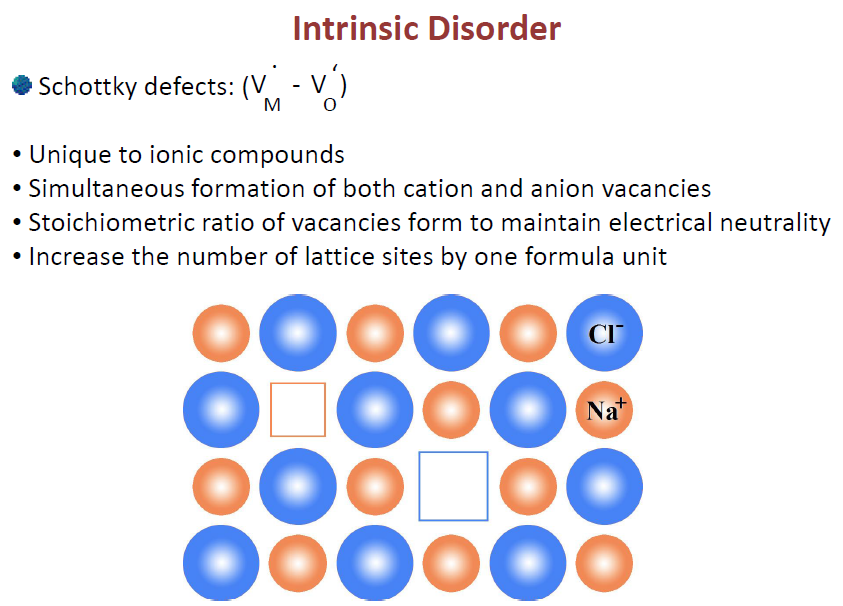 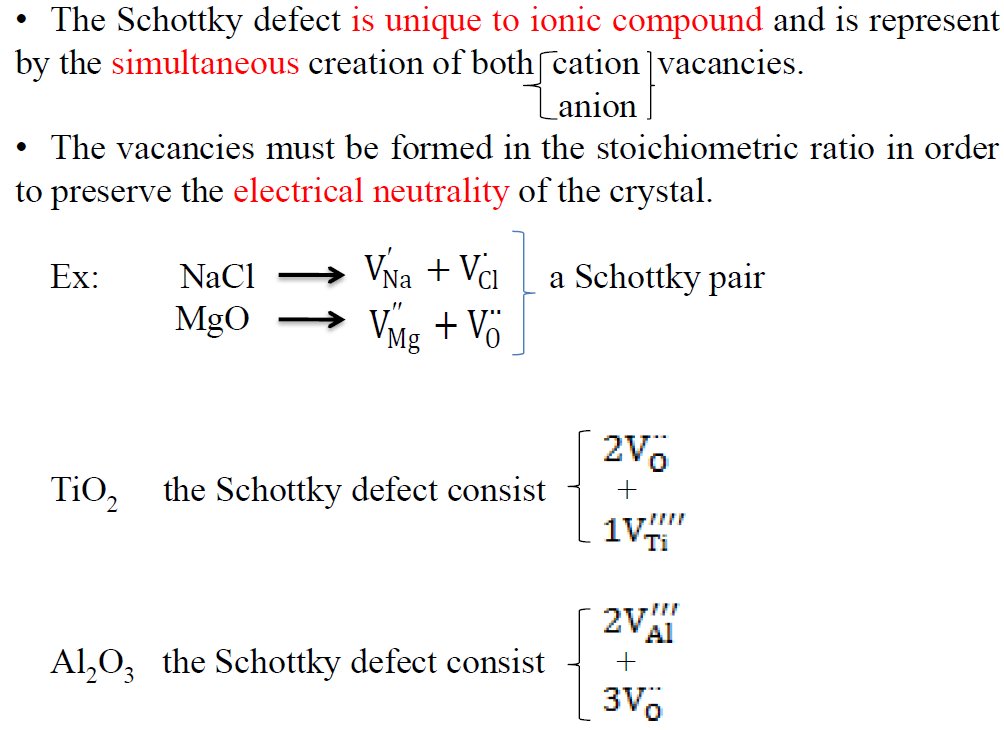 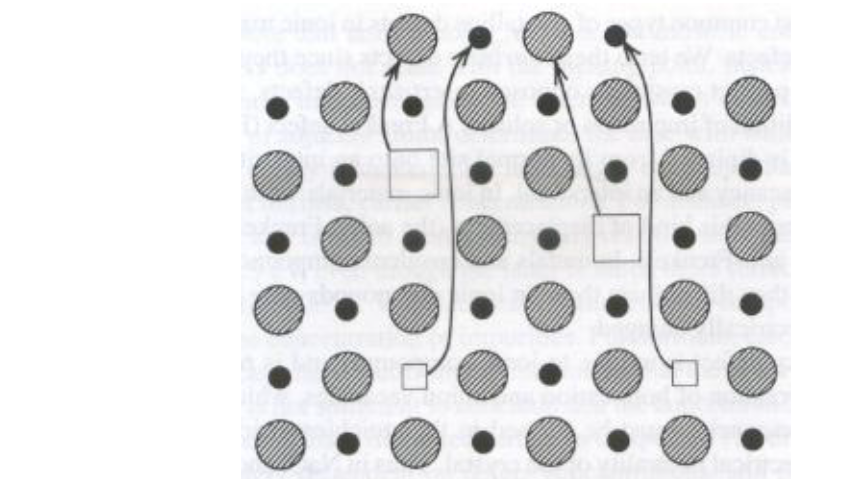 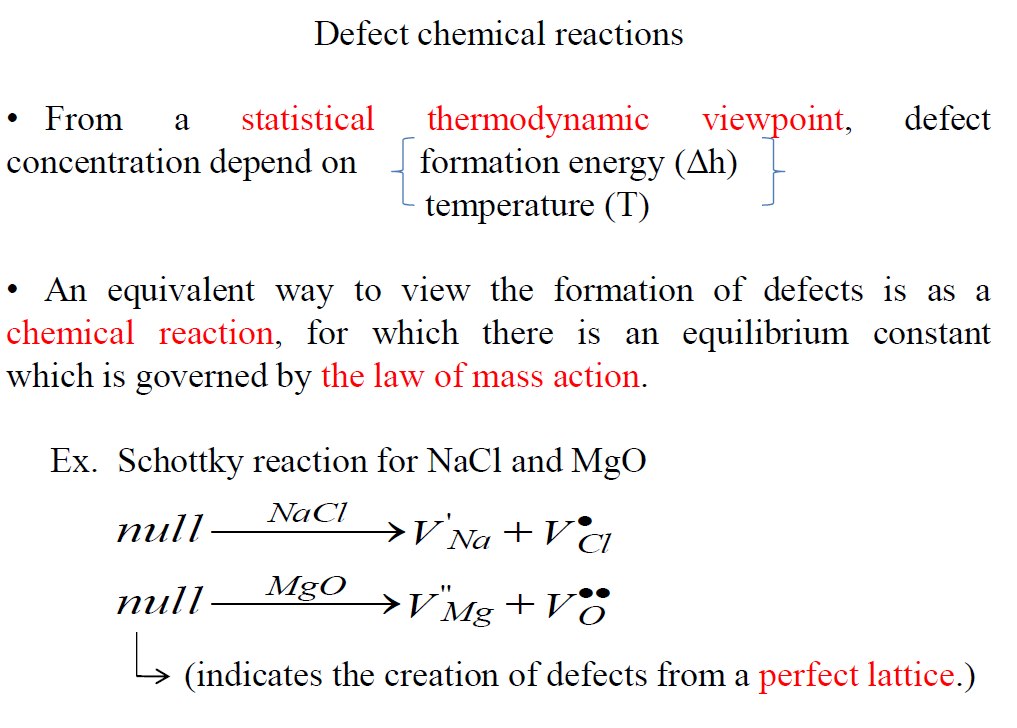 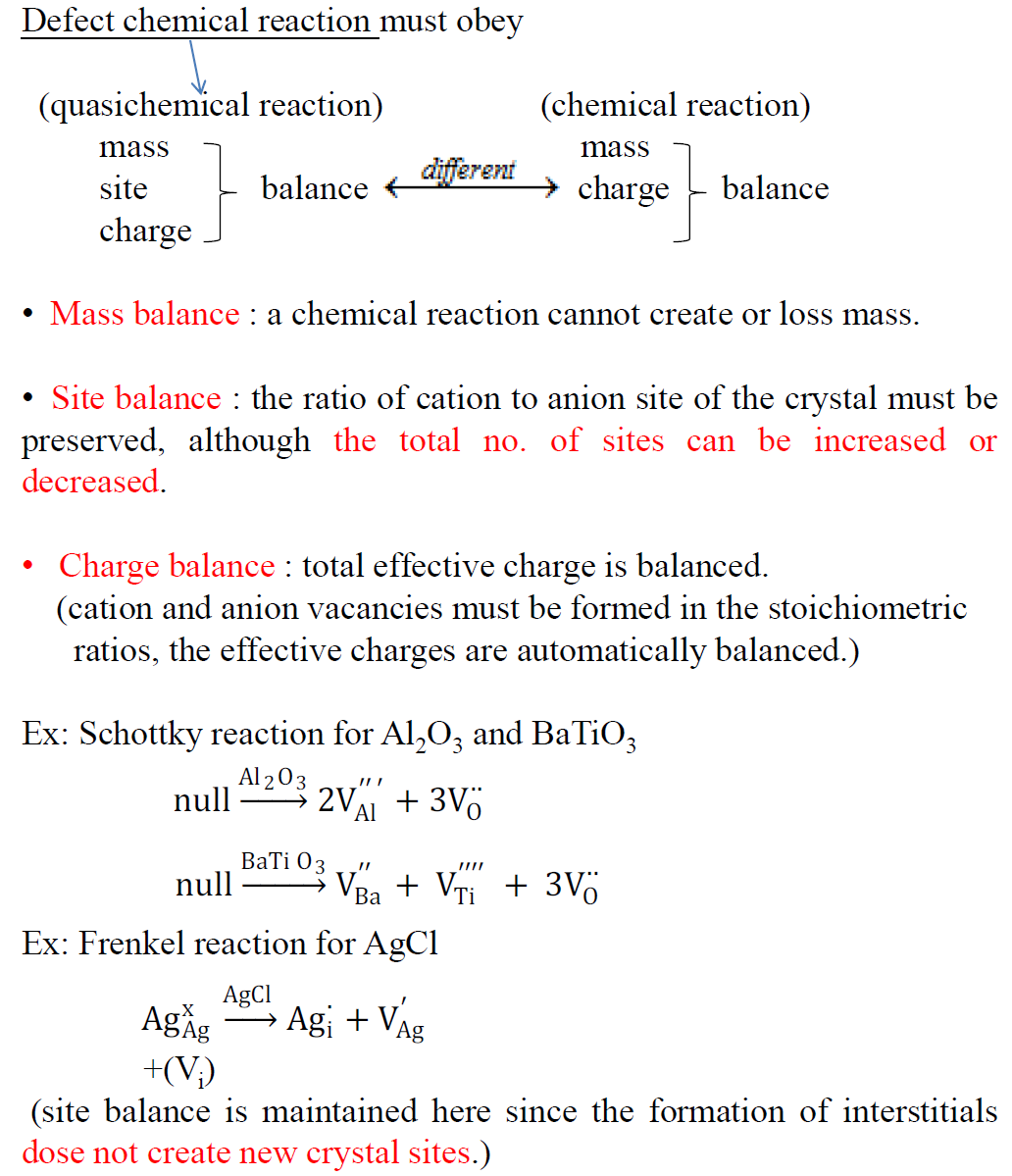 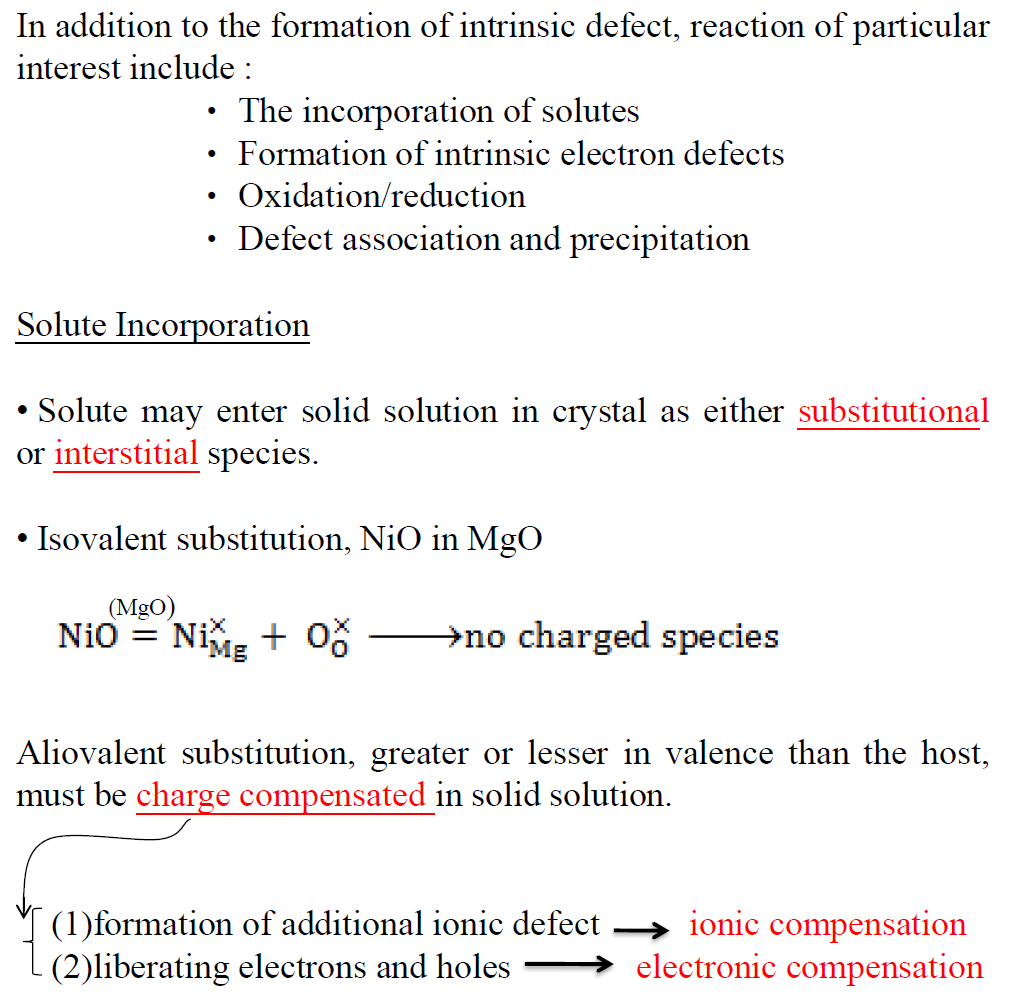 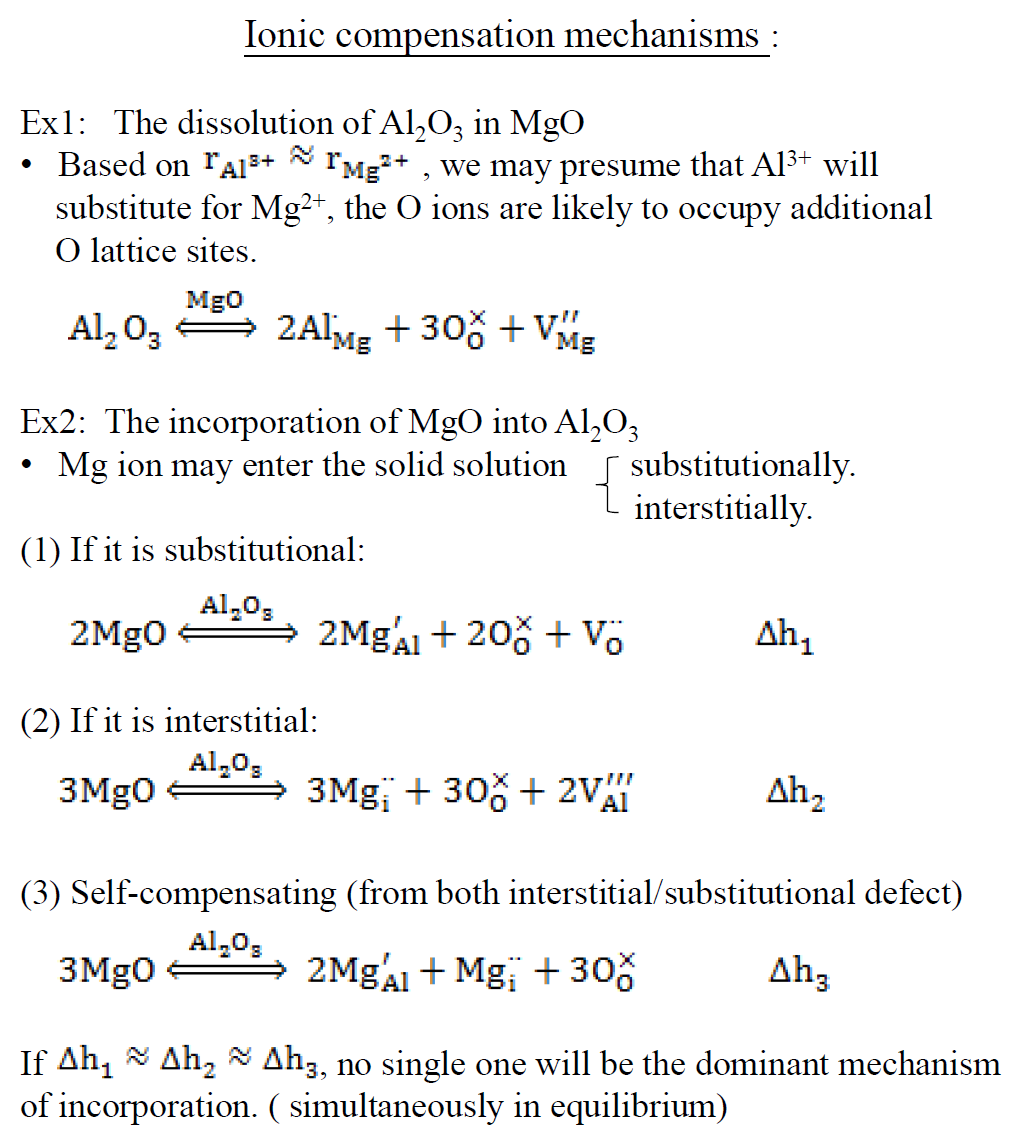